Citavi - Vom Zitat zur Publikation
schulung@ulb.uni-bonn.de
Überblick: wobei hilft Citavi?
2
Citavi – vom Zitat zur Publikation
Literatur(verwaltung): Literatur erfassen
Manuell
Feld für Feld
per ISBN-/DOI-Download
Literatur(verwaltung): Literatur erfassen
Literatur(verwaltung): Literatur erfassen
Literatur(verwaltung): Literatur erfassen
… und dem Picker
Agenda
Volltexte (Zeitschriftenaufsätze) suchen und importieren
Strukturierungsmöglichkeiten mit Hilfe von Kategorien und Gruppen
Zitationsstil festlegen
Literatur und Zitate mit dem Word-Add-In einfügen
7
Präsentationstitel/Autor/Veranstaltung
Zitationsstile
Erkundigen Sie sich nach dem Zitationsstil, der an Ihrem Fachbereich/Institut oder bei Ihrem Verlag/Ihrer Zeitschrift üblich ist.
Häufig verwendete Zitationsstile:
 AAA Style Guide
 APA
 DIN 1502, Teil 2
 Harvard
 Vancouver
8
Citavi – vom Zitat zur Publikation
Zitationsstile
Kurzbelege im Text
Literaturlisten: Für jede Dokumentart notwendige Angaben und Formate.
(Smith, Churchill, Mason 2005) oder (Smith et al., 2005) oder (1)
Smith, J. B., Churchill, L., & Mason, L. (2005). Teaching And Testing    Information Literacy Skills: Linworth Publishing. Smith, Jane B./Churchill, Lisa/Mason, Lucy: Teaching And Testing   Information Literacy Skills 2005. (1) Smith, Jane Bandy ; Churchill, Lisa ; Mason, Lucy: Teaching And      Testing Information Literacy Skills : Linworth Publishing, 2005.
9
Information + support
https://www.ulb.uni-bonn.de/de/service-und-angebote/literaturverwaltung/citavi
eCampus-Kurs: ULB-Literaturverwaltungsprogramme
schulung@ulb.uni-bonn.de
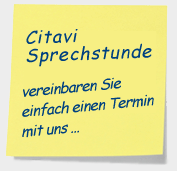 10
Citavi – vom Zitat zur Publikation
Vielen Dank für Ihre Aufmerksamkeit und 
viel Erfolg bei Ihrer Arbeit!
schulung@ulb.uni-bonn.de